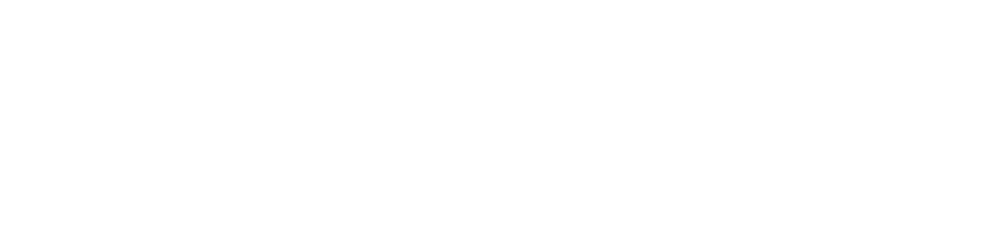 Sunday Evening
Genesis 1:1-5
Joshua Tapp
True Words Baptist Church – 1377 S. 20th St. Louisville, KY – TrueWordsBaptist.org
Genesis 1:1-5   In the beginning God created the heaven and the earth.  2 And the earth was without form, and void; and darkness was upon the face of the deep. And the Spirit of God moved upon the face of the waters.  3 And God said, Let there be light: and there was light.  4 And God saw the light, that it was good: and God divided the light from the darkness.  5 And God called the light Day, and the darkness he called Night. And the evening and the morning were the first day.
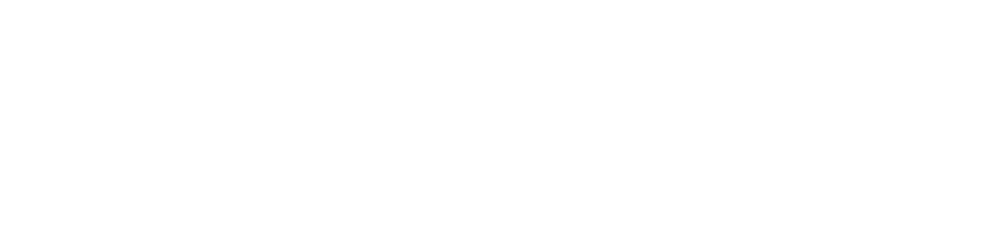 Title of the Sermon
From Daylight to Darkness: How Every Day Tells Our Story
True Words Baptist Church – 1377 S. 20th St. Louisville, KY – TrueWordsBaptist.org
Genesis 1:5  And God called the light Day, and the darkness he called Night. And the evening and the morning were the first day.
Genesis 1:3-5  And God said, Let there be light: and there was light.  4 And God saw the light, that it was good: and God divided the light from the darkness.  5 And God called the light Day, and the darkness he called Night. And the evening and the morning were the first day.
Genesis 1:14  And God said, Let there be lights in the firmament of the heaven to divide the day from the night; and let them be for signs, and for seasons, and for days, and years:
Genesis 1:19  And the evening and the morning were the fourth day.
1 John 1:5  This then is the message which we have heard of him, and declare unto you, that God is light, and in him is no darkness at all.
John 8:12  Then spake Jesus again unto them, saying, I am the light of the world: he that followeth me shall not walk in darkness, but shall have the light of life.
Revelation 21:23  And the city had no need of the sun, neither of the moon, to shine in it: for the glory of God did lighten it, and the Lamb is the light thereof.
Ecclesiastes 7:29  Lo, this only have I found, that God hath made man upright; but they have sought out many inventions.
Matthew 18:3  And said, Verily I say unto you, Except ye be converted, and become as little children, ye shall not enter into the kingdom of heaven.
Psalm 143:8  Cause me to hear thy lovingkindness in the morning; for in thee do I trust: cause me to know the way wherein I should walk; for I lift up my soul unto thee.
Romans 3:23  For all have sinned, and come short of the glory of God;
Romans 5:12  Wherefore, as by one man sin entered into the world, and death by sin; and so death passed upon all men, for that all have sinned:
Isaiah 5:20  Woe unto them that call evil good, and good evil; that put darkness for light, and light for darkness; that put bitter for sweet, and sweet for bitter!
2 Samuel 11:2  And it came to pass in an eveningtide, that David arose from off his bed, and walked upon the roof of the king's house: and from the roof he saw a woman washing herself; and the woman was very beautiful to look upon.
Romans 6:23  For the wages of sin is death; but the gift of God is eternal life through Jesus Christ our Lord.
John 3:19  And this is the condemnation, that light is come into the world, and men loved darkness rather than light, because their deeds were evil.
Proverbs 4:19  The way of the wicked is as darkness: they know not at what they stumble.
John 11:10  But if a man walk in the night, he stumbleth, because there is no light in him.
Job 14:10–12  But man dieth, and wasteth away: yea, man giveth up the ghost, and where is he? 11 As the waters fail from the sea, and the flood decayeth and drieth up: 12 So man lieth down, and riseth not: till the heavens be no more, they shall not awake, nor be raised out of their sleep.
Psalm 13:3  Consider and hear me, O Lord my God: lighten mine eyes, lest I sleep the sleep of death;
1 Kings 2:10  So David slept with his fathers, and was buried in the city of David.
Daniel 12:2  And many of them that sleep in the dust of the earth shall awake, some to everlasting life, and some to shame and everlasting contempt.
John 11:11–14  These things said he: and after that he saith unto them, Our friend Lazarus sleepeth; but I go, that I may awake him out of sleep. 12 Then said his disciples, Lord, if he sleep, he shall do well. 13 Howbeit Jesus spake of his death: but they thought that he had spoken of taking of rest in sleep. 14 Then said Jesus unto them plainly, Lazarus is dead.
Lamentations 3:22–23  It is of the Lord's mercies that we are not consumed, because his compassions fail not. 23 They are new every morning: great is thy faithfulness.
Matthew 28:1  In the end of the sabbath, as it began to dawn toward the first day of the week, came Mary Magdalene and the other Mary to see the sepulchre.
Luke 1:78  Through the tender mercy of our God; whereby the dayspring from on high hath visited us,
Malachi 4:2  But unto you that fear my name shall the Sun of righteousness arise with healing in his wings; and ye shall go forth, and grow up as calves of the stall.
John 1:5  And the light shineth in darkness; and the darkness comprehended it not.
John 8:12  Then spake Jesus again unto them, saying, I am the light of the world: he that followeth me shall not walk in darkness, but shall have the light of life.
Acts 16:31  And they said, Believe on the Lord Jesus Christ, and thou shalt be saved, and thy house.
Philippians 3:13  Brethren, I count not myself to have apprehended: but this one thing I do, forgetting those things which are behind, and reaching forth unto those things which are before,
John 9:4  I must work the works of him that sent me, while it is day: the night cometh, when no man can work.
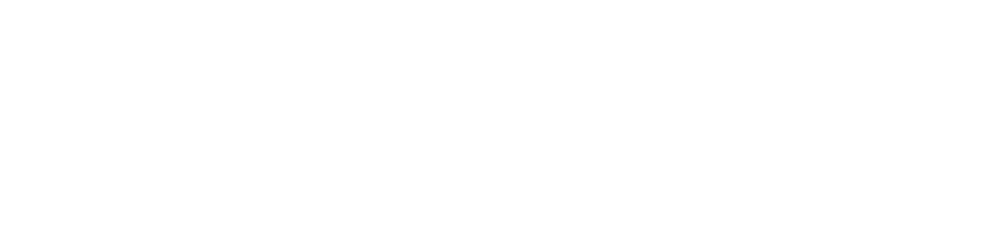 Visit Us:

TrueWordsBaptist.org
True Words Baptist Church – 1377 S. 20th St. Louisville, KY – TrueWordsBaptist.org